Etkileşimli Kitap OkumaKonuşmayı Başlatma ve Sürdürme Yöntemleri
Dr. Gökçe Karaman Benli
Konuşmayı Başlatma Yöntemleri
2
Konuşmayı Başlatma ve Sürdürme Yöntemlerinin Sırası
3
Sözcüklerin kitapta resimleri bulunuyorsa resimleri de gösterilerek anlamlarıyla ilgili konuşulur. Örnekler verelim.

Sözcüklerin resimleri bulunmuyorsa açıklama yapmak için ek materyaller kullanılabilir. Örneğin sözcük, bir nesne ise o nesnenin kendisi veya resmi, ilişkili olduğu başka bir nesneden yararlanılabilir.
4
Seçilen sözcükler ile çocuğun kendi yaşamı arasında bağlantı kurması sağlanmalıdır. Örnekler verelim.

Çocuklardan sözcüklerin resimlerini göstermesi istenebilir.

Hedef sözcüklerin anlamları uygun oldukça tekrarlanır.
5
Hedef sözcükleri sesbilgisel özelliklerine (sözcüğün ilk ve son seslerine) dikkat çekilir ve çocuklardan sesleri tekrar etmelerini istenir. 

Örnek; kitapta derin, dip, denizaltı gibi  hedef sözcükler vardır. Çocuklardan sözcüklerin başlangıç seslerini /d/ bulmaları istenebilir. Aynı sesle başlayan sözcükler üretmeleri konusunda rehberlik edilir.
6
Kitabı okuma sürecinde «konuşmayı başlatma tekniklerinden» yararlanılır. Bunlar;
    Cümleyi tamamlama,
    Hatırlama,
    Açık uçlu ve 5N sorularını sorma,
    İlişkilendirme, 

Örnekler verelim
7
Etkileşimli kitap okuma sürecinde çocukların yanıtları tekrarlanır. Bu sürecin akıcı geçmesi önemlidir.

Çocuklar kısa bir süre sonra öyküyü anlatan konumuna geçecekleri için onların yorumlarının dinlenilmesi ve geri bildirimler verilmesi çok önemlidir. Çocuklara sözel olarak ödüllendirmelerle geri bildirim vermek onların katılımını artırmaktadır.
8
Okuma Sonrası
Okuma sürecinden sonra çocuğun kitabı baştan sona hatırlamasına yardımcı olacak kısa, bağlamı ve en önemli olayları vurgulayan sorular sorulur. Bu sürecin akıcı geçmesi önemlidir. 

Görsel ipuçları verilerek tekrarlar yapılır. Örneğin; denizaltının resmi gösterilere; «Pipkin denizaltında kiminle birlikteydi?»

Çocuklardan yeni bir son oluşturmaları, öyküye yeni bir isim bulmaları da istenebilir.
9
Etkileşimli kitap okuma çalışmalarını;
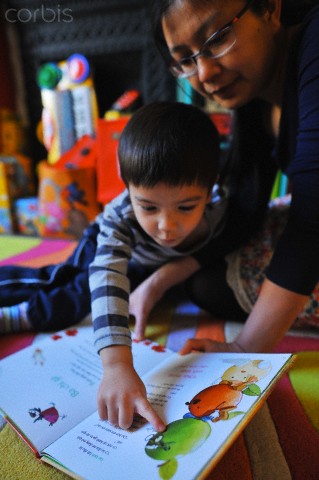 Sadece okulda,

Sadece evde ailelerin uygulamasını destekleme,

Evde ve okulda uygulama şeklinde yürütebilirsiniz.
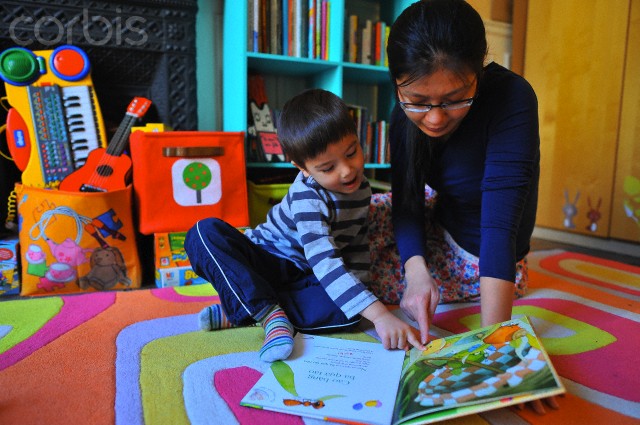 10
Etkileşimli Kitap Okuma Yönteminin Çocukları Desteklediği Düşünülen Beceriler-Tutumlar
11
Kaynak
Akoğlu, G., Dolunay Sarıca., ve Karaman, G. (2016). (Editör:Cevriye Ergül) Dil ve Erken Okuryazarlık Becerilerinin Geliştirilmesine Yönelik Etkileşimli Kitap Okuma Programı (EKOP), Ankara: Eğiten Kitap (1. Basım)